МУЗЫКАЛЬНЫЕ ИГРЫ–ИМПРОВИЗАЦИИ
КАК СРЕДСТВО ТВОРЧЕСКОГО РАЗВИТИЯ ДОШКОЛЬНИКОВ
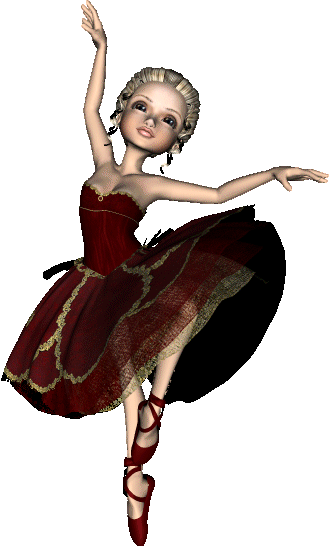 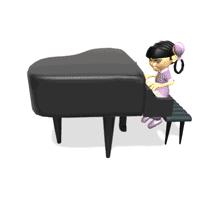 ИМПРОВИЗАЦИЯ
(от фр. Improvisation – неожиданный, внезапный) — произведение искусства, которое создаётся во время процесса исполнения, либо собственно процесс его создания. 
Импровизации создаются во многих видах художественного творчества: в поэзии, музыке, танце, театре и др.
 Истоками импровизации является народное творчество.
В. В. Кандинский
основоположник абстрактного искусства в живописи
«Потоп. Импровизация.»
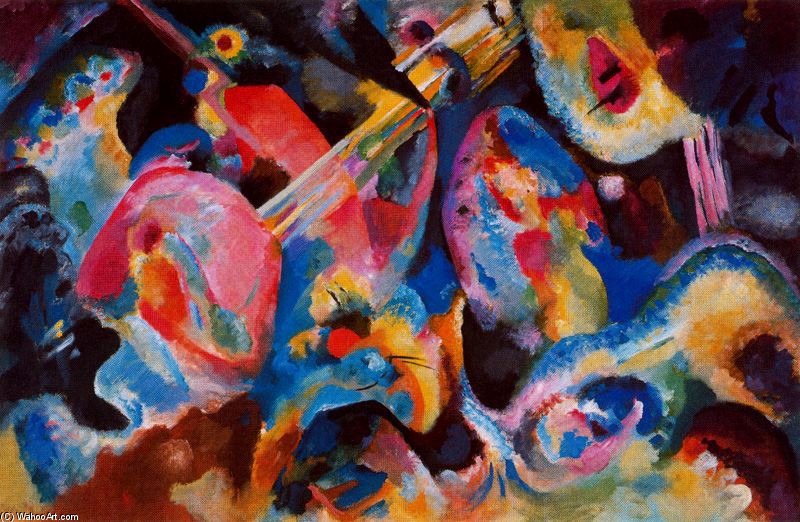 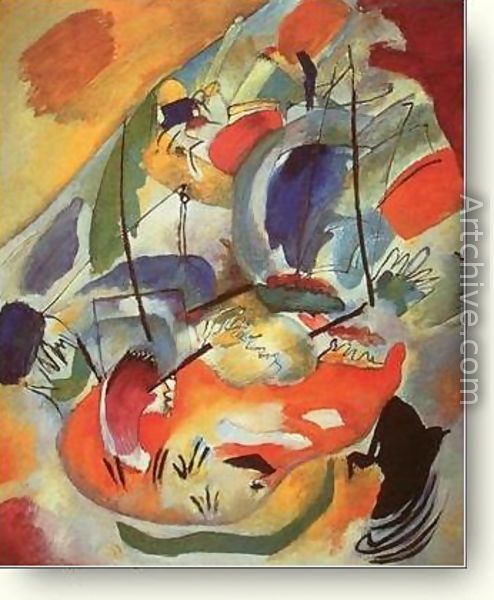 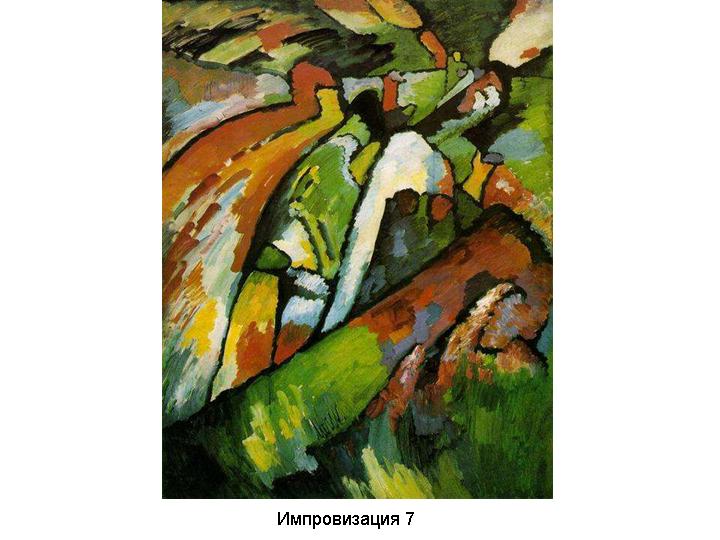 Алгоритм включения ребёнка 
в музыкально - игровое творчество
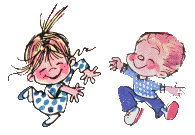 ВИДЫ  МУЗЫКАЛЬНОЙ  ИМПРОВИЗАЦИИ
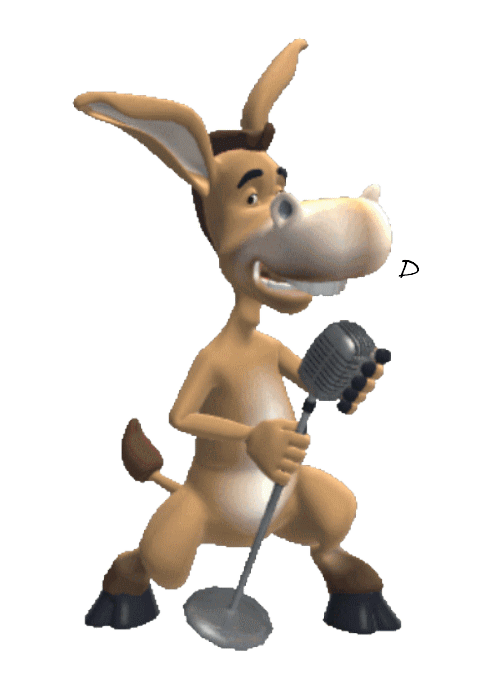 ВОКАЛЬНАЯ
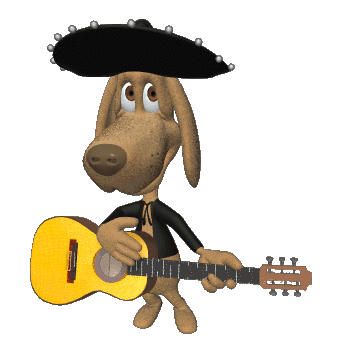 ИНСТРУМЕНТАЛЬНАЯ
ТАНЦЕВАЛЬНАЯ
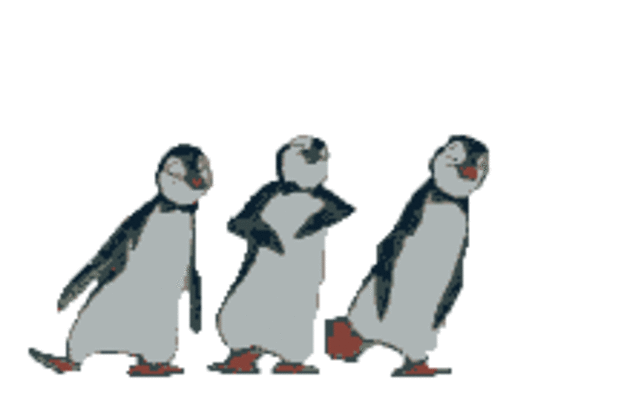 Музыкальные  игры – импровизации
 развивают  воображение детей, умственные способности, память, внимание, мышление, речь.
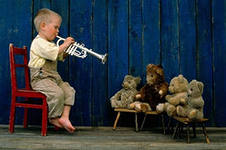 СПАСИБО  ЗА  ВНИМАНИЕ!
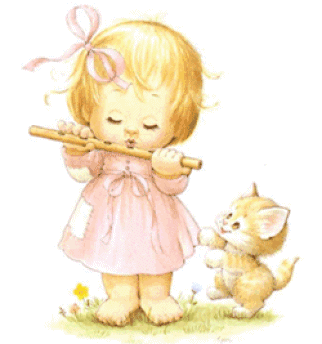 ГБОУ - ЦРР Детский сад №2659
музыкальный руководитель
СВЯТОЛУЦКА Я  С. Г.